l’épreuve intégrée comme un voyage
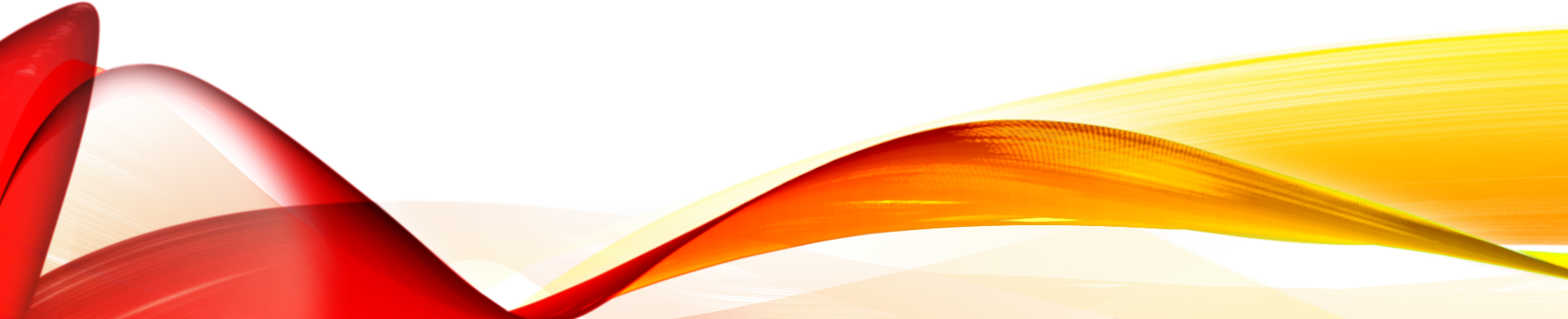 La thématique de fond est venue résonner tant dans ma pratique de terrain que dans ce qui m’a questionné durant la fin de ce parcours d’étude
un contre-pied
En quoi ce travail autour de la thérapie institutionnelle et du (Contre)-Transfert Corporel Diffracté est venu colorer ma compréhension du côté individuel de notre   pratique ?
Trois Axes
l’orientation du projet thérapeutique
Un dialogue entre
Retour sur
Pratique en individuel 
Pratique en thérapie institutionnelle
Un autre éclairage sur le Transfert/Contre-Transfert Corporel Diffracté
Autour de la  lecture qu’offre la thérapie institutionnelle et les aspects transférentiels corporels diffracté
deux situations qui me semblent s’opposer dans notre champ thérapeutique
individuelle du côté du soin
un environnement suffisamment bon
thérapie institutionnelle 
les situations de grand déséquilibre
Doucement, une petite musique
et si le transfert, dans sa dimension corporelle ou non, était forcément diffracté ?
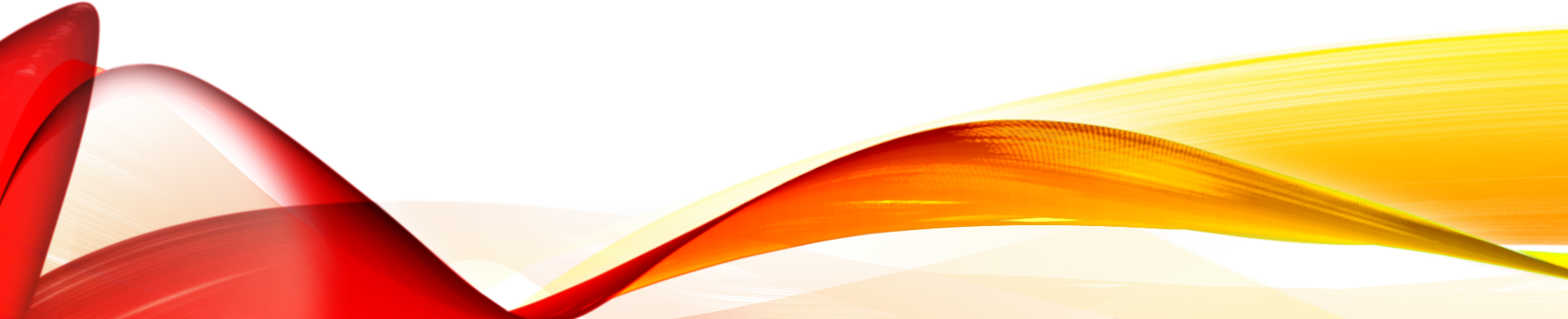 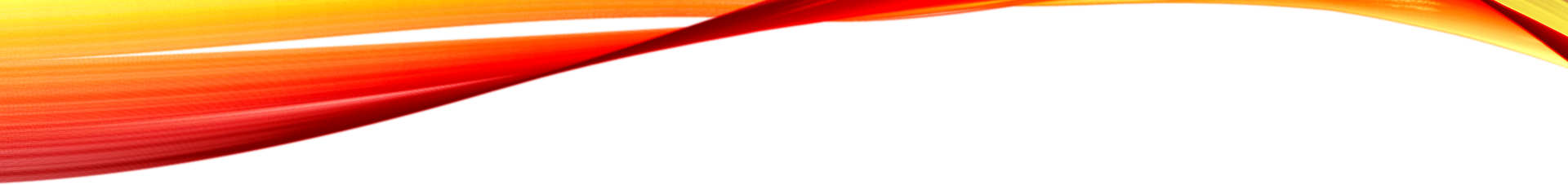 Et de rajouter que c’est  parce que cette question est quelque chose que nous avons déjà suffisamment travailler ou qui nous travaille présentement.
Dès le début de nos études, nous entendons que le bénéficiaire vient nous convoquer là où il a besoin de se mettre au travail et où nous sommes en mesure d’émettre une réponse, une proposition.
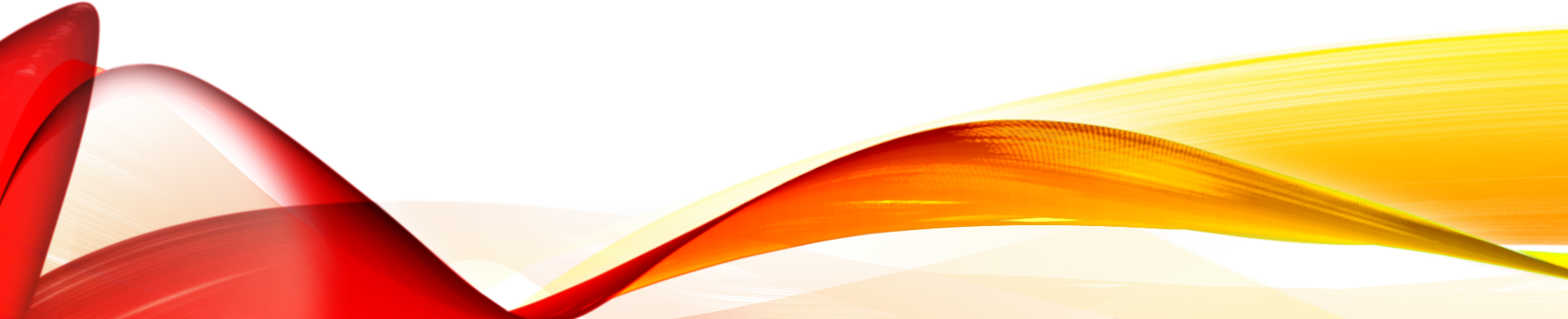 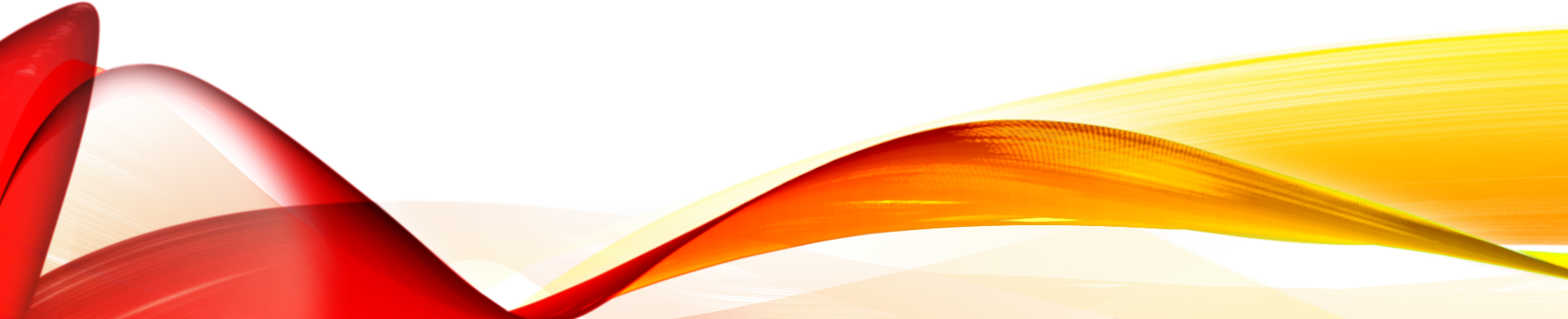 Dire une évidence
Le transfert
Intersubjectivité
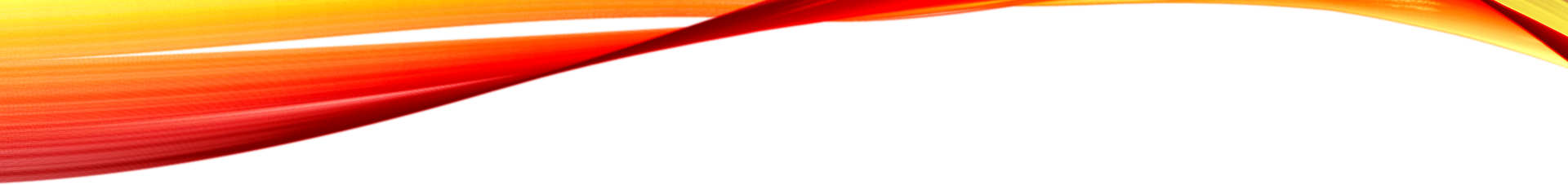 Intersubjectivité & Transfert
En Psychomotricité
Une potentialité de toute relation
Dans une relation
ouverts au travail avec le transfert, contre-transfert corporel entre un bénéficiaire et la psychomotricienne
autour du dialogue tonico-émotionnel 
de la dynamique d’impression-expression
Fonction tonique
Parfois à l’insu de la relation
Pouvant être indispensable à la relation
Observable chez les intervenants non-psychomotriciens, dont le corps était marqué par les traces des éprouvés que le bénéficiaire venait mobiliser chez eux
la nature du transfert corporel est singulière au contexte et répond à l’équation unique que propose chaque relation
codes implicites et explicites
Donc le TransferT…
Si on admet que ces questions transférentiel s’inscrivent dans le dialogue d’inconscient à inconscient, il en devient parcellaire,…
c’est-à-dire diffracté
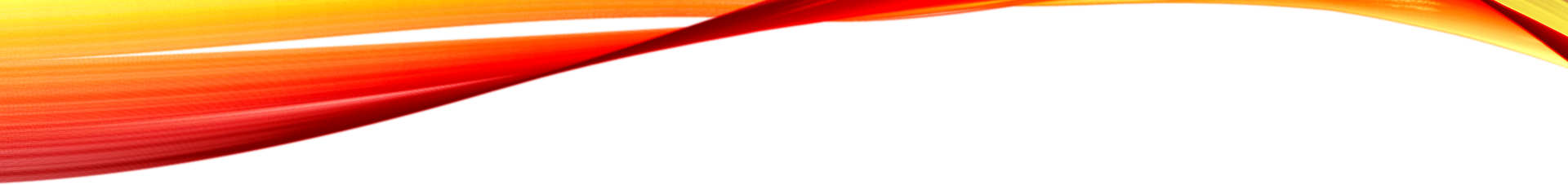 Des lors, si tout transfert corporo-psychique est déployé dans sa nature diffractée, où se fait la différence entre ce qui se joue dans la Thérapie institutionnelle et celle en individuelle ?
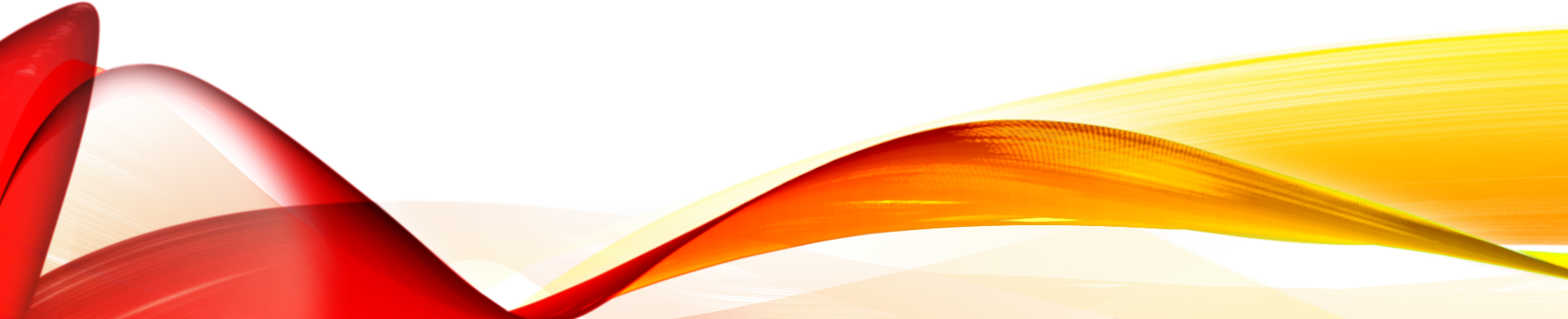 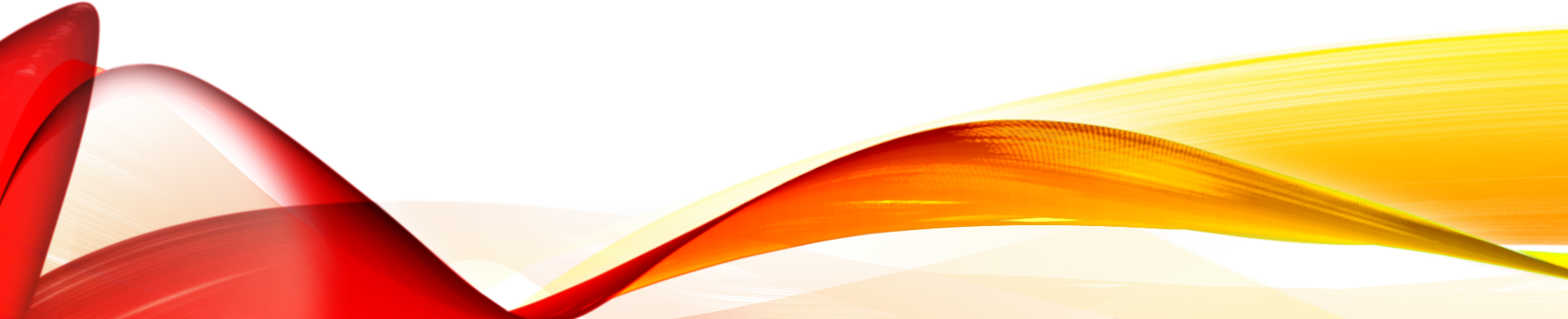 En Individuel
du côté du soin d’un bénéficiaire avec un environnement suffisamment favorable
En Individuel
ma dynamique psychocorporelle au service du bénéficiaire, fonction tonique, dynamique d’impression expression 
D’un ensemble de facteurs du côté de l’élaboration 
Prêt de l’appareil à penser
la fonction phorique 
Avec un entourage semble propice au processus thérapeutique
Ou, pour le dire dans le langage de l’analyse transactionnelle, les accroches de scénario entre le bénéficiaire et son environnement vont se rencontrer autrement
Le travail thérapeutique ici  va en quelques sorte offrir des cataplasmes psychiques sur ce qui dysfonctionne.
Ils ne ciblerons que des dysharmonies psychomotrices  le temps qu’une certaine cicatrisation puisse se faire.
En Individuel avec le transfert corporel diffracté
La psychomotricienne
consciente de ne recevoir que des morceaux dans les éléments transférentiel
seule une partie fait écho sur sa surface corporo-psychique
zones vides dans le transfert en étant  mise en mouvement dans les ailleurs, dans les autres relations  d’ espaces impensé sur le plan  psychocorporels ils en deviennent des zones empreints d’une créativité, d’une dimension du vivant.
Il n’y ’a pas besoin d’avoir tous les éléments a porté de conscience pour soutenir  la réunification transférentielle psychocorporelle
La réunification à lieux du coté du bénéficiaire
DU COTÉ INSTITUTIONNEL, IL Y A…
En thérapie Institutionnel
Ce qui conduit à la thérapie institutionnel est un pôle environnemental défavorable, voir très défavorable.
en Thérapie Institutionnelle
Ces dispositifs viennent compenser, faire béquille, à ce qui est en défaut, en incapacité tant chez le patient que dans leur environnement humain et non-humain
Prêt de l’appareil à penser groupal
la fonction phorique institutionnelle
Les intervenants éducatif, rééducatif et thérapeutiques réunis en un même lieu
Réunion clinique pour penser ensemble, mailler ensemble l’enfant et de soutenir ainsi la réunification transférentiel
l’humanisation de l’institution vient faire appareil substitutif vers l’enfant le temps du passage de celui-ci dans le centre
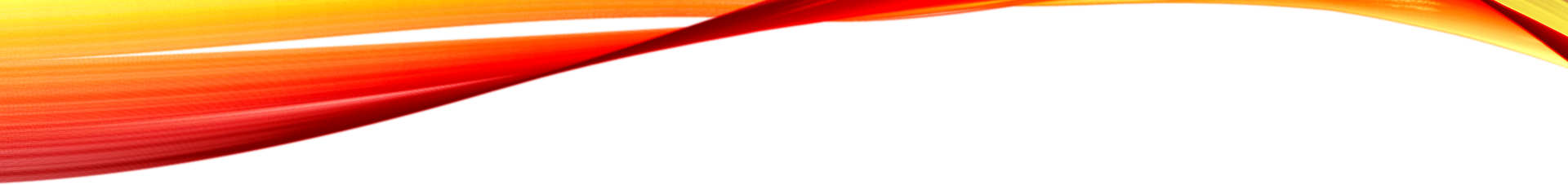 En institution
Il a besoin de l’enveloppe psychique institutionnelle pour la réunification du Transférentiel Corporel Diffracté.
Cette enveloppe permet de contenir l’ensemble des éléments, le  temps de la cicatrisation. 
Dans ce temps où le maillage entre les éléments transférentiels ainsi greffés peut se voir intégré.
à noter
les intervenants du centre ont une compréhension plus ou moins fine des mécanismes transférentiels
Inversement, les mécanismes transférentiels du côté corporel qui sont déjà peu saisi hors de notre pratique psychomotrice, le sont tout aussi peu au sein du centre
Et pourtant
La réunification est possible
L’environnement institutionnel se trouve dans une position du suffisamment bon
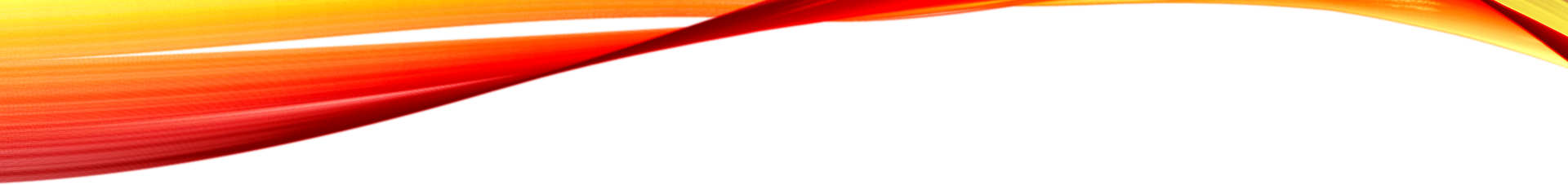 CONCLUSION
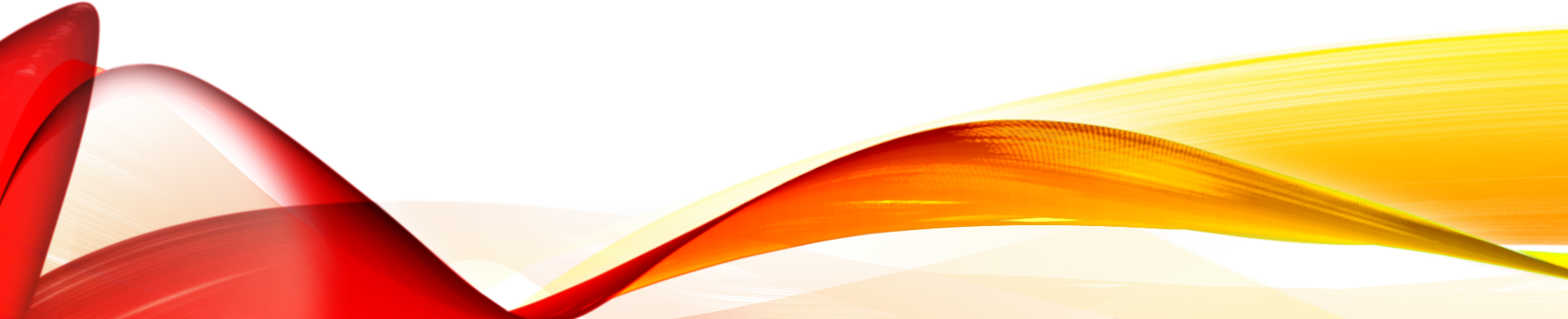 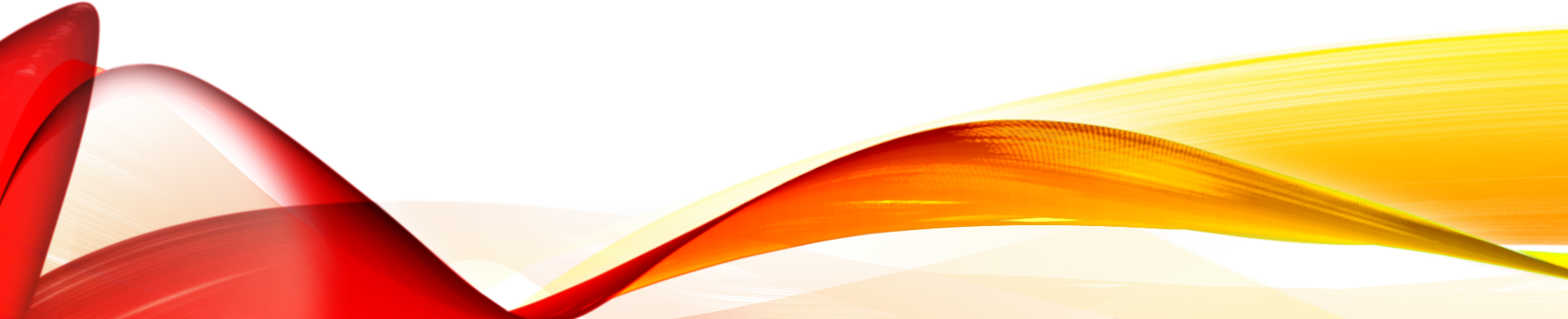 deux maillons très lointains de la chaine thérapeutique
C’est en ça que ce travail d’écriture m’a permis de penser une grille de lecture dans les différentes possibilités thérapeutiques avec ce maillage tout particulier qu’est le mien autour du Transfert/Contre-Transfert Corporel Diffracté.
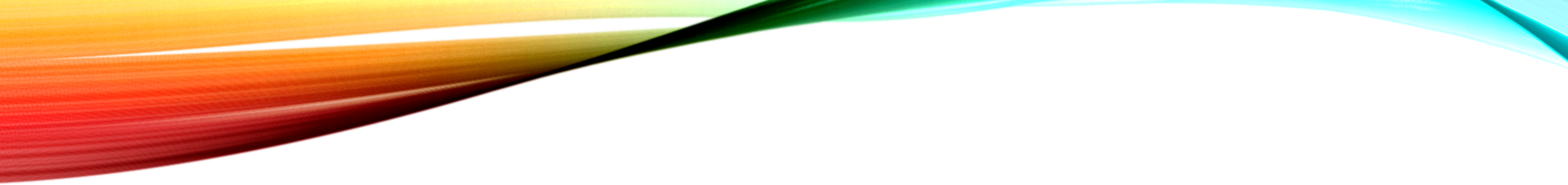 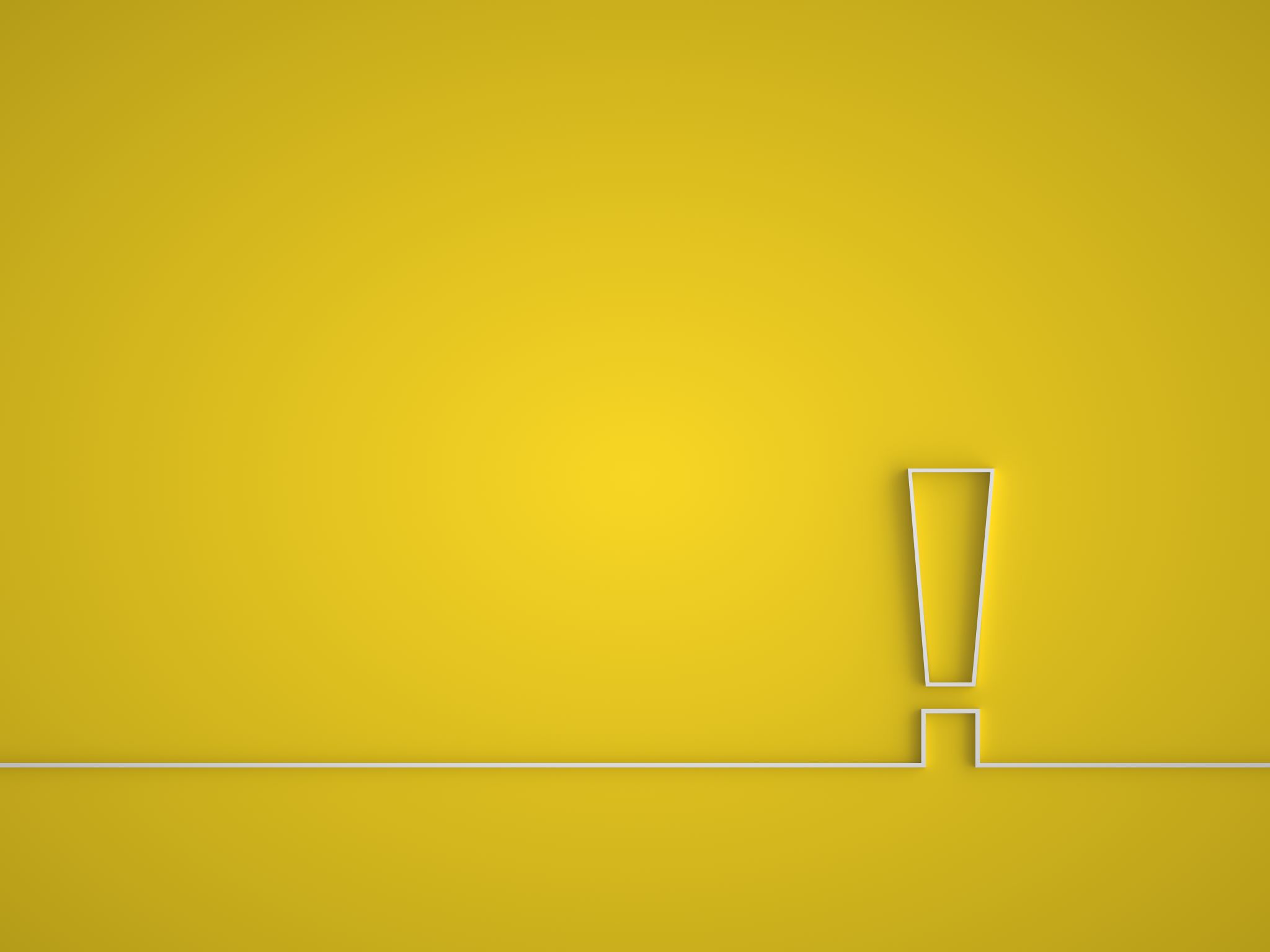 Merci
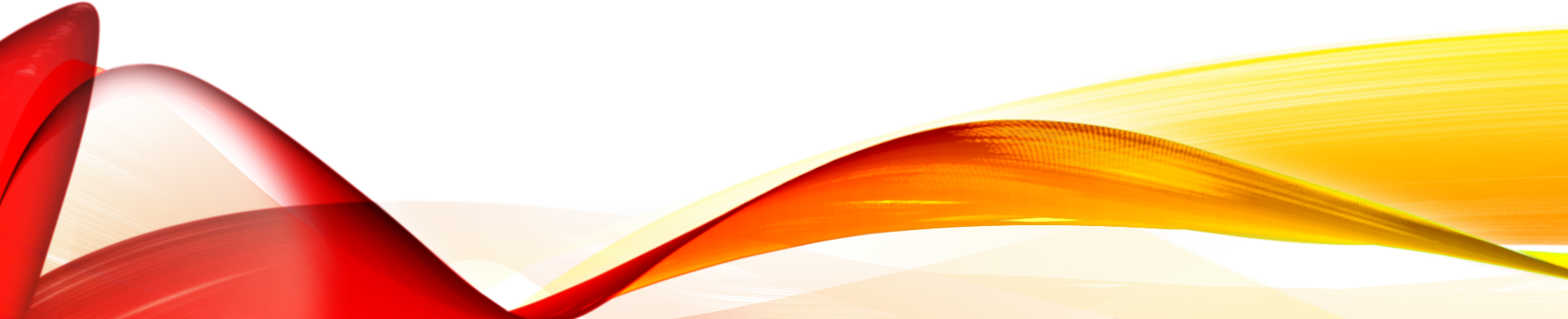